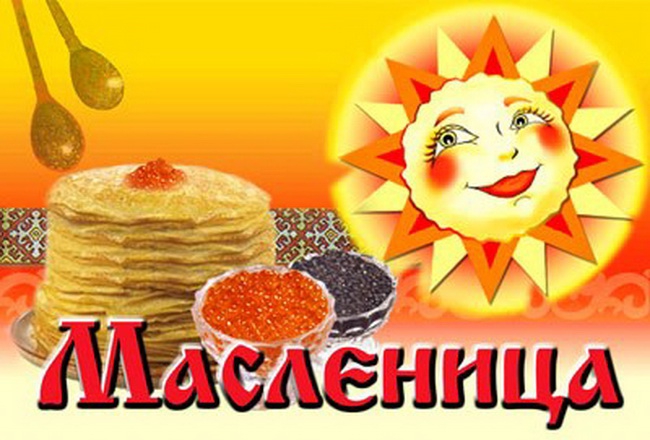 Развлечение «Масленица.» МБДОУ №17 «Незнайка» г.Ханты-Мансийск 2018г.
 Подготовили и провели воспитатели: 
Скобелкина Н.С.
Шушунова С.В.
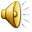 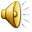 МАСЛЕНИЦА
Самый любимый в народе праздник.   Весёлый и разгульный,
Длился он целую неделю. Люди радовались завершению  зимы и скорому приходу долгожданной весны.     Всю неделю устраивались    весёлые гуляния, забавы, катания на санях, пекли и ели блины.
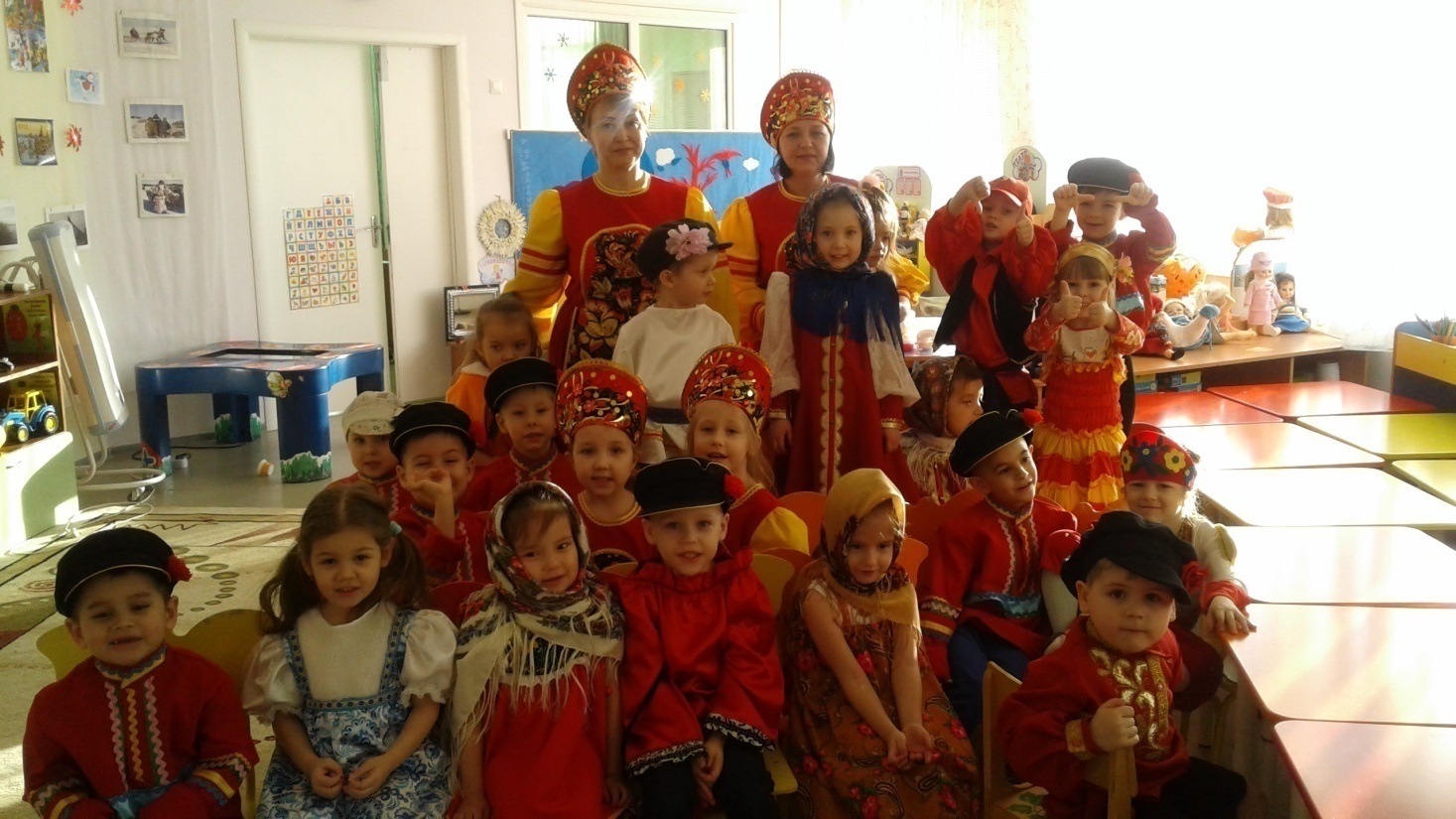 В понедельник из соломы и старой одежды сооружали чучело Масленицы, насаживали  его на кол  и на санях  возили по улицам.
Встречали ее песнями. Первыми были дети. Начиная с этого дня, дети каждый день катались с гор.
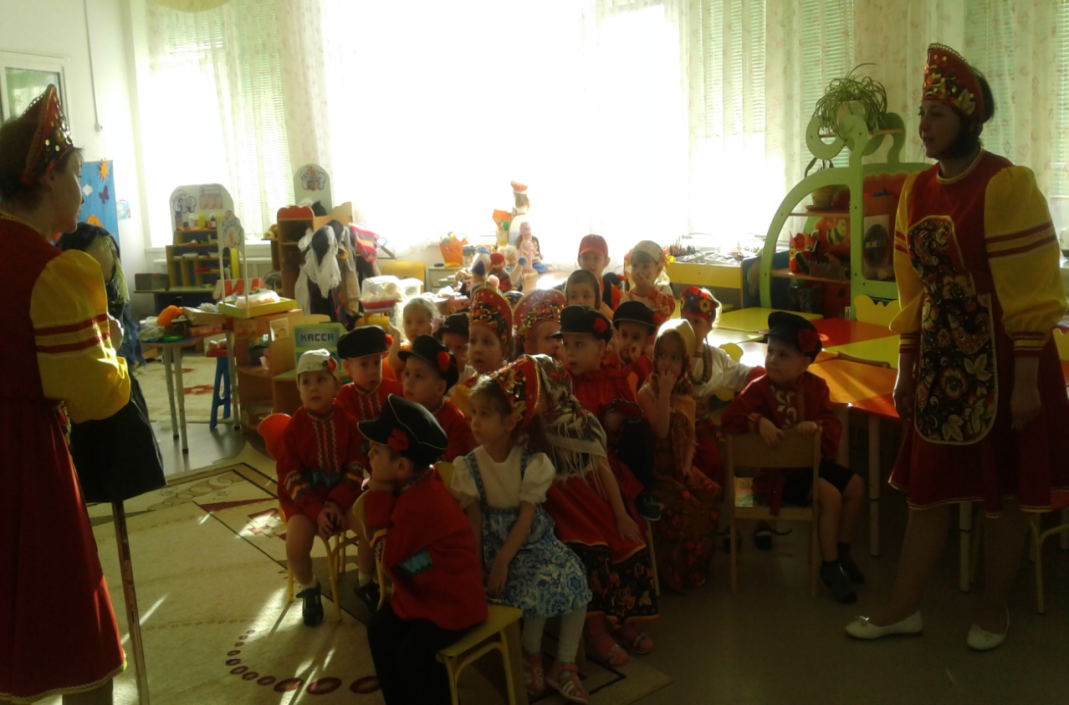 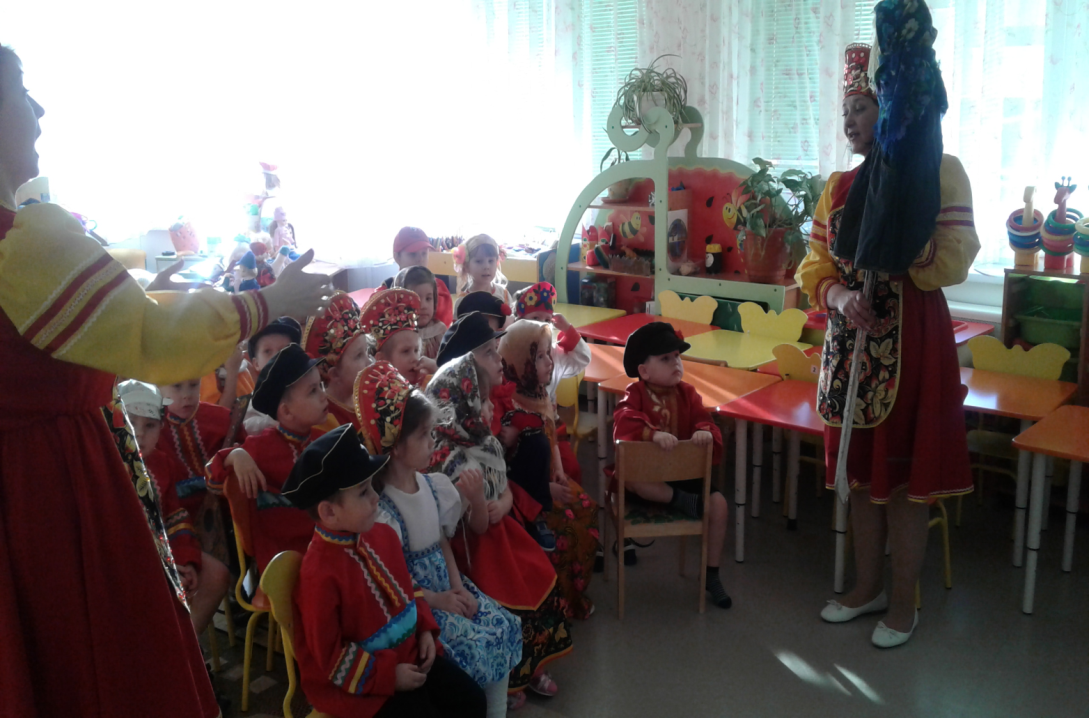 ВТОРНИК – «ЗАИГРЫШ»
В этот день катались с гор, ели блины. Звали родных  и знакомых. Зазывали Масленицу такими словами:«У нас горы снежные готовы и блины напечены – просим  пожаловать!»
Чтобы закликать весну, выпекали из теста «жаворонков» и «куликов
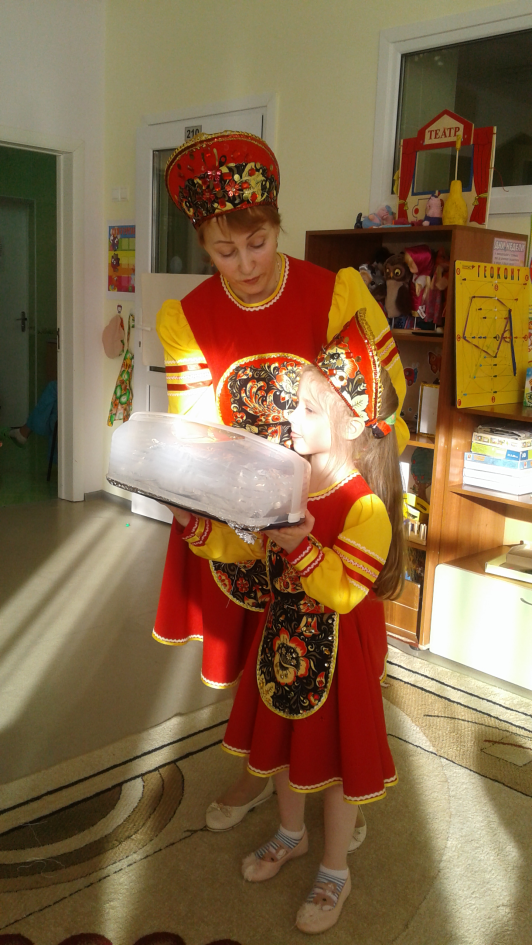 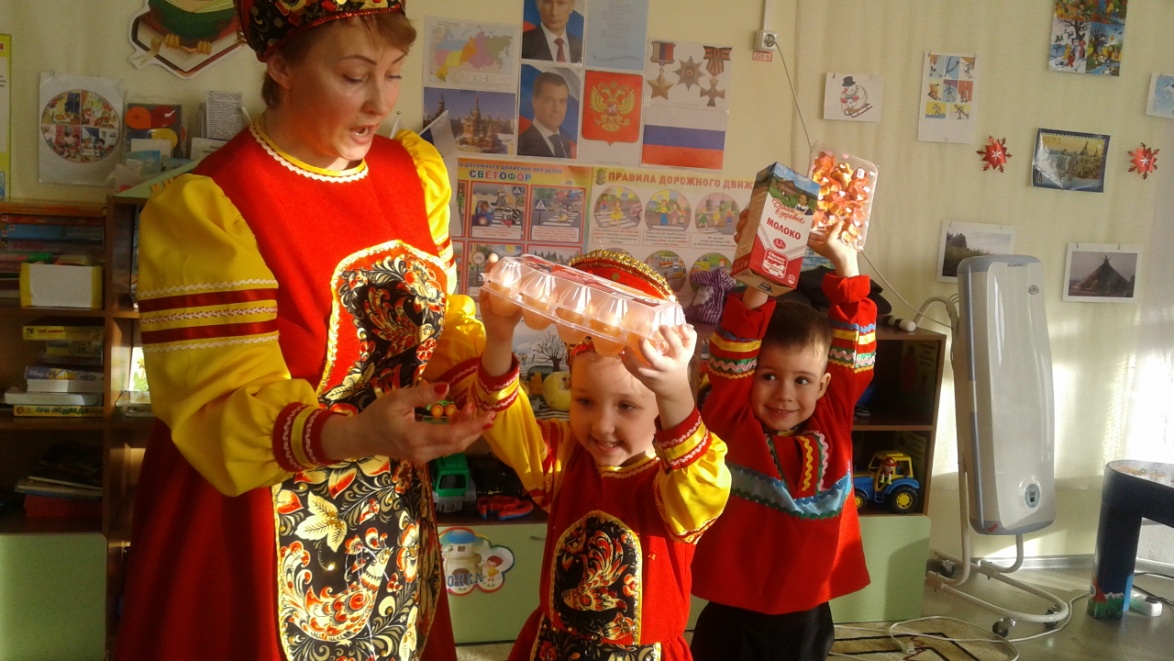 ЧЕТВЕРГ – «РАЗГУЛ»
Самый весёлый день. В этот день гуляли с утра до вечера, пели частушки, плясали, водили хороводы, катались на санях по улицам.
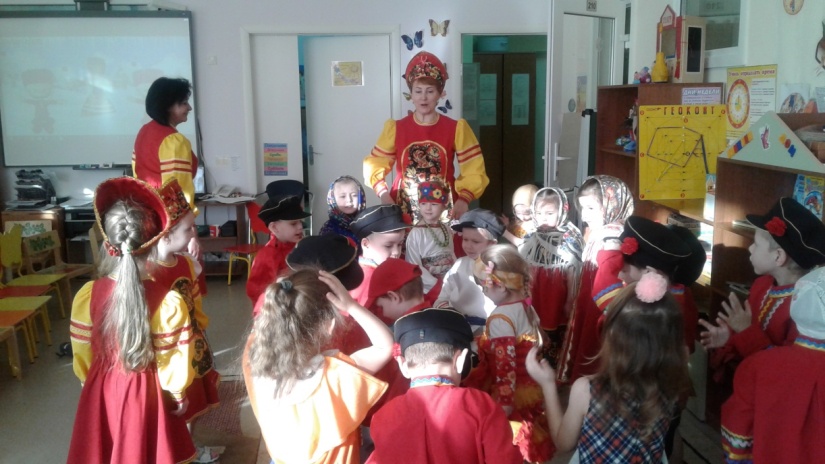 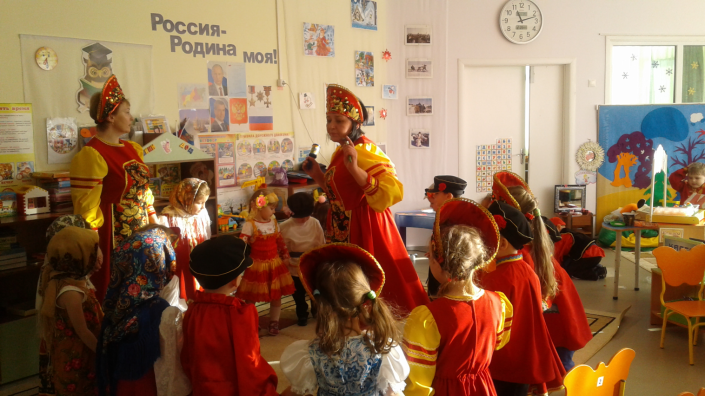 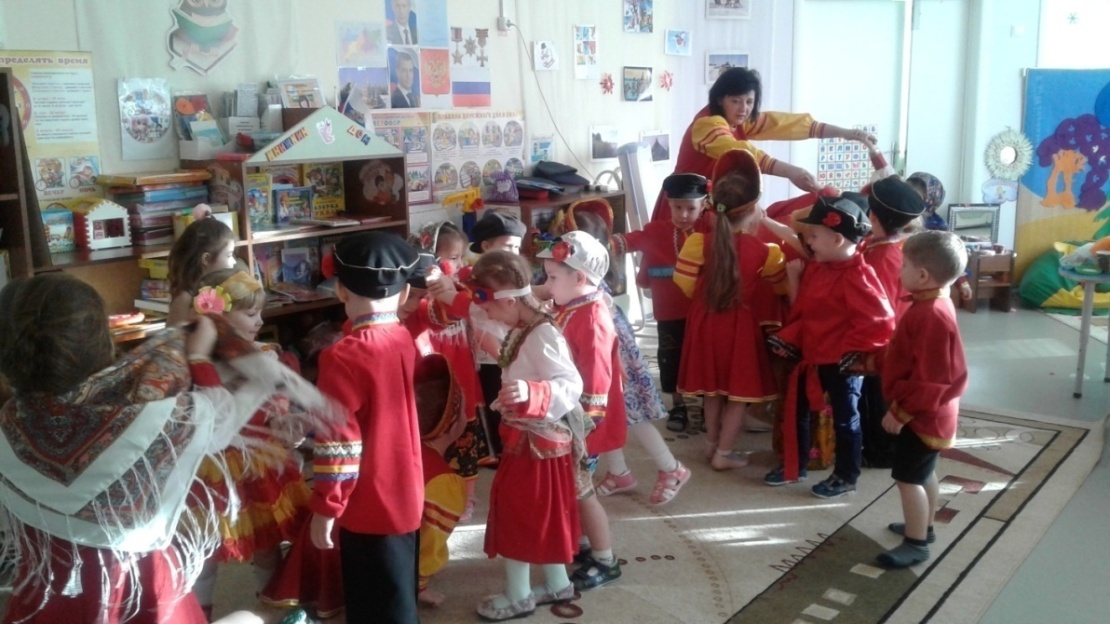 Проводились кулачные бои и разные обряды, разводили костры и прыгали через огонь.
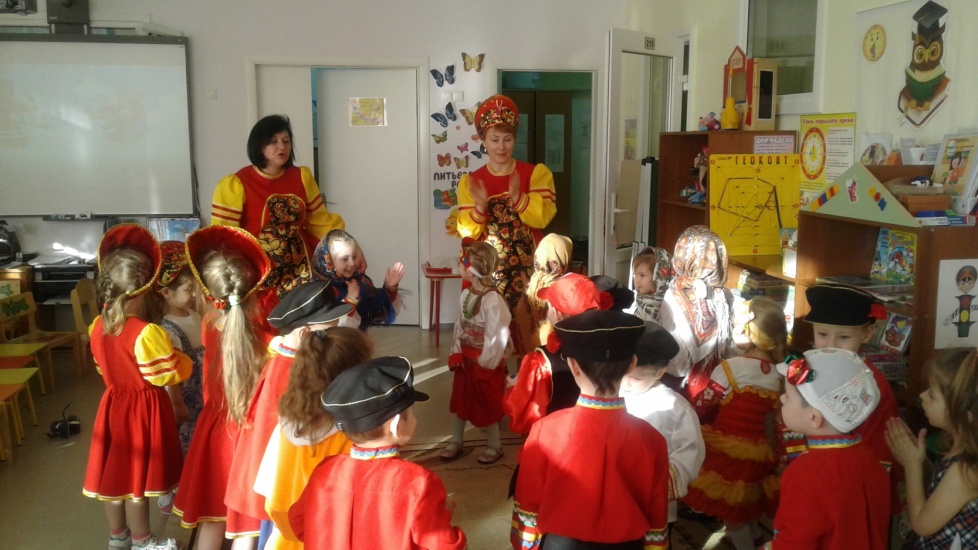 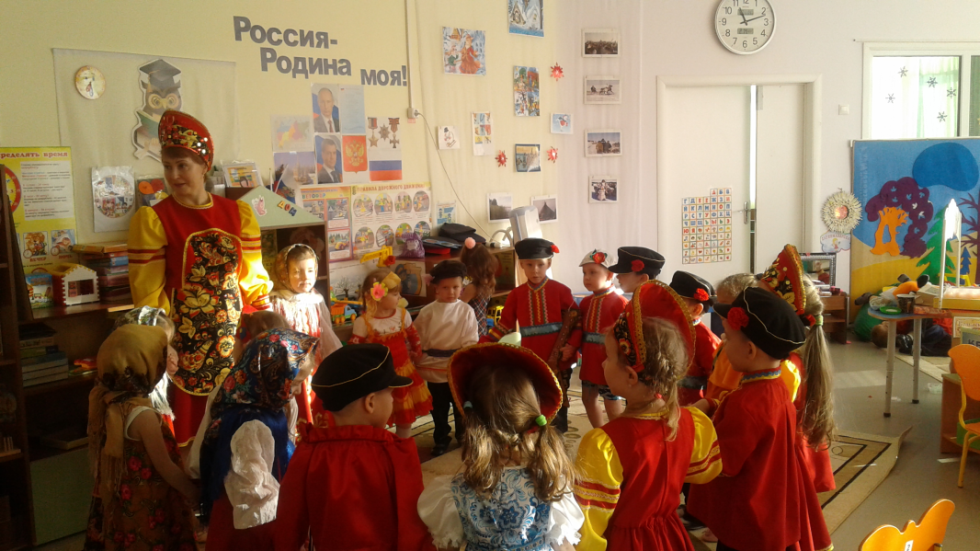 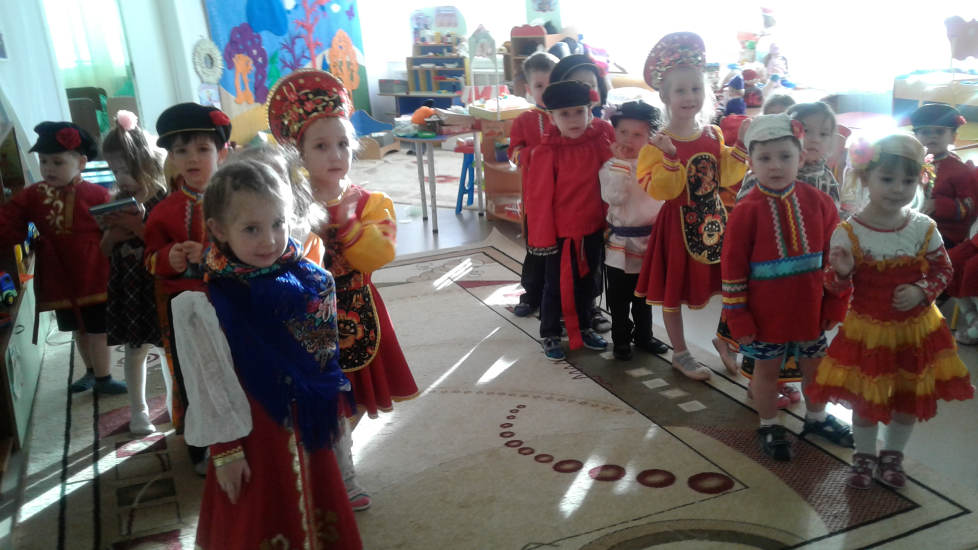 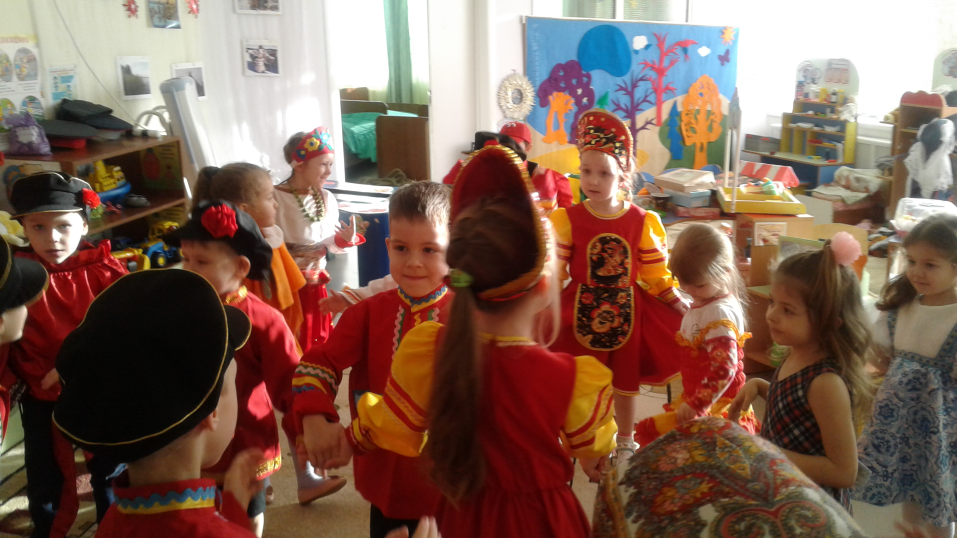 ВОСКРЕСЕНЬЕ – «ПРОВОДЫ» или «ПРОЩЁННОЕ ВОСКРЕСЕНЬЕ»
Последний день празднования Масленицы.   Все просили друг у друга прощения за причинёные обиды.   В конце праздника торжественно сжигали чучело Масленицы и окончательно прощались с зимой. А пепел развевали над полями - "на богатый урожай".
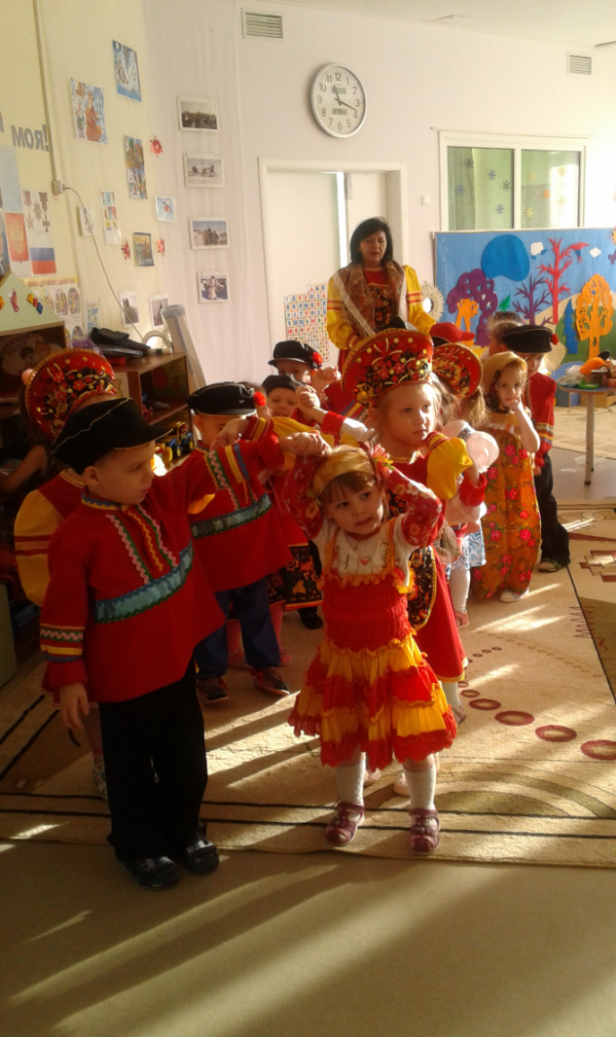 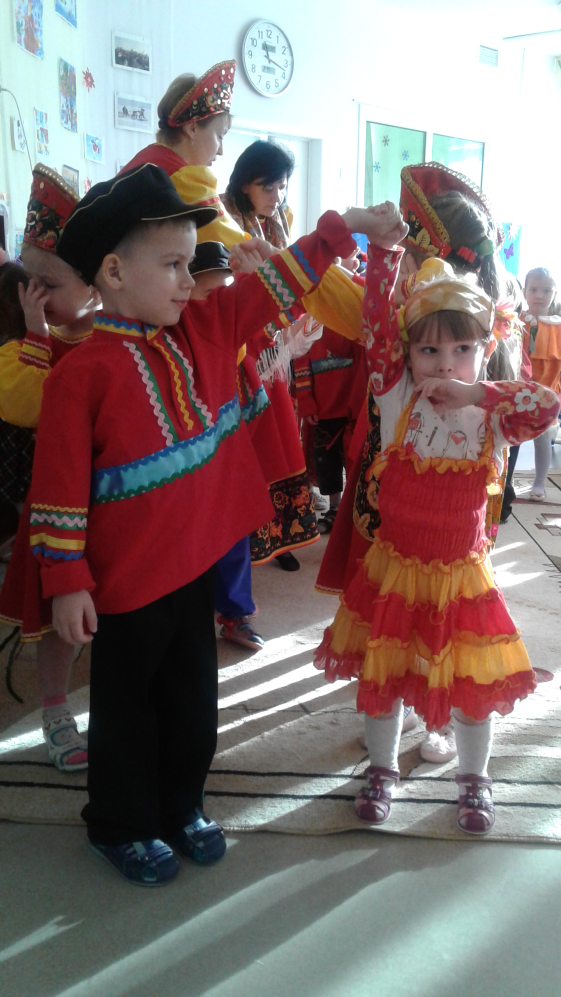 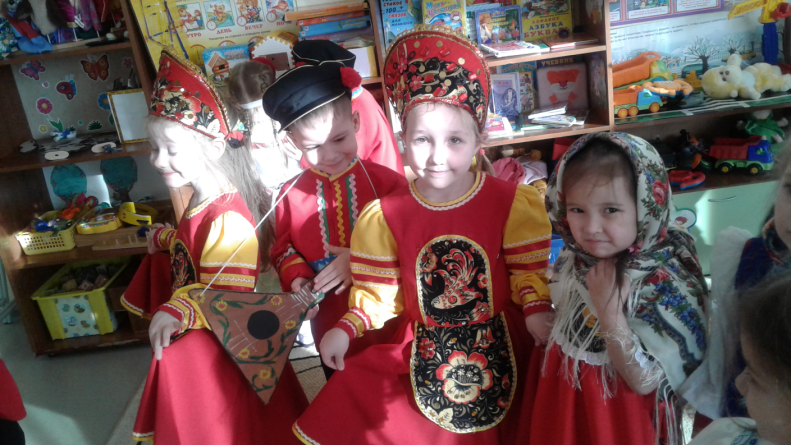 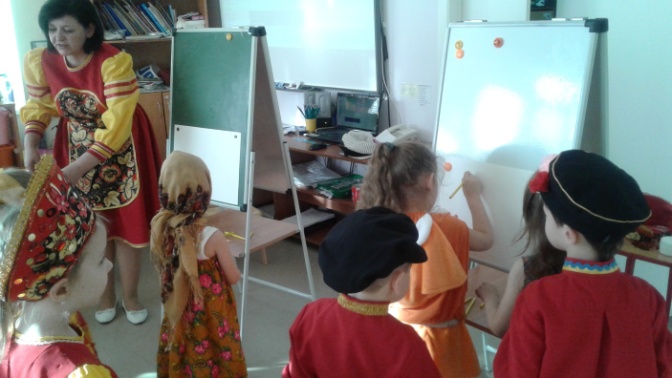 В наше время масленицу отмечают один день. В парках и садах устраивают народные  гуляния  с весёлыми конкурсами и представлениями. Люди угощаются  блинами и пирогами. Веселятся и радуются приближению весны.
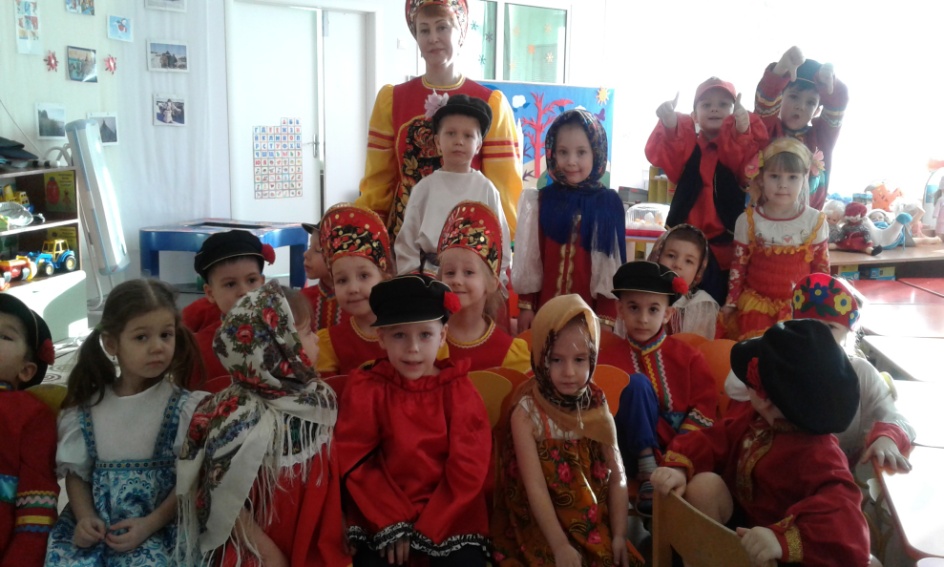 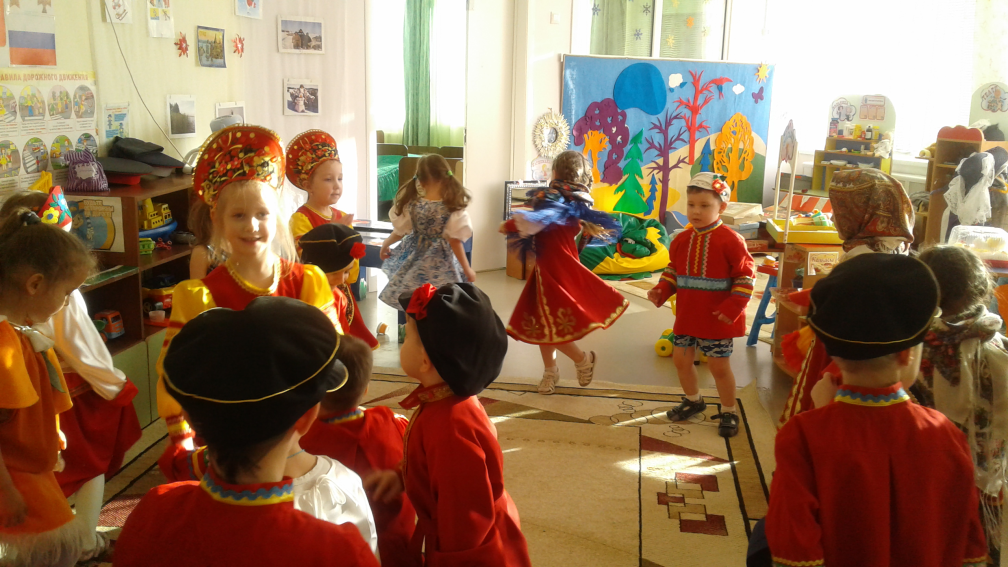 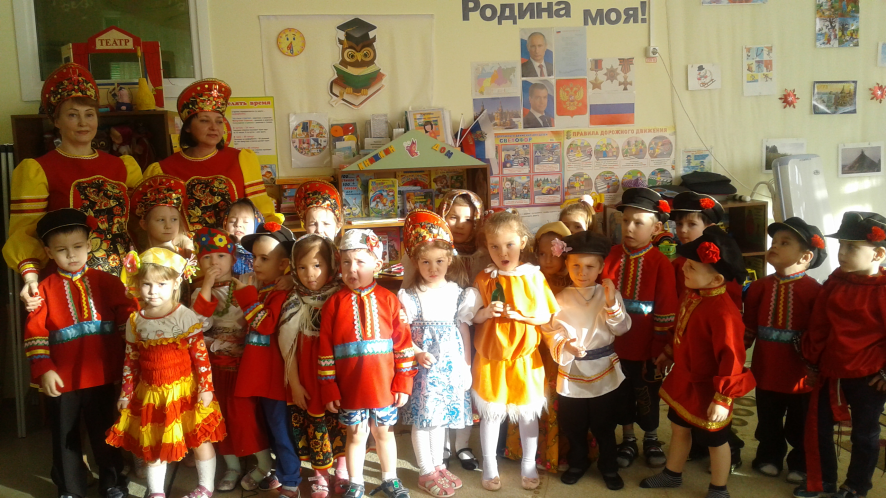